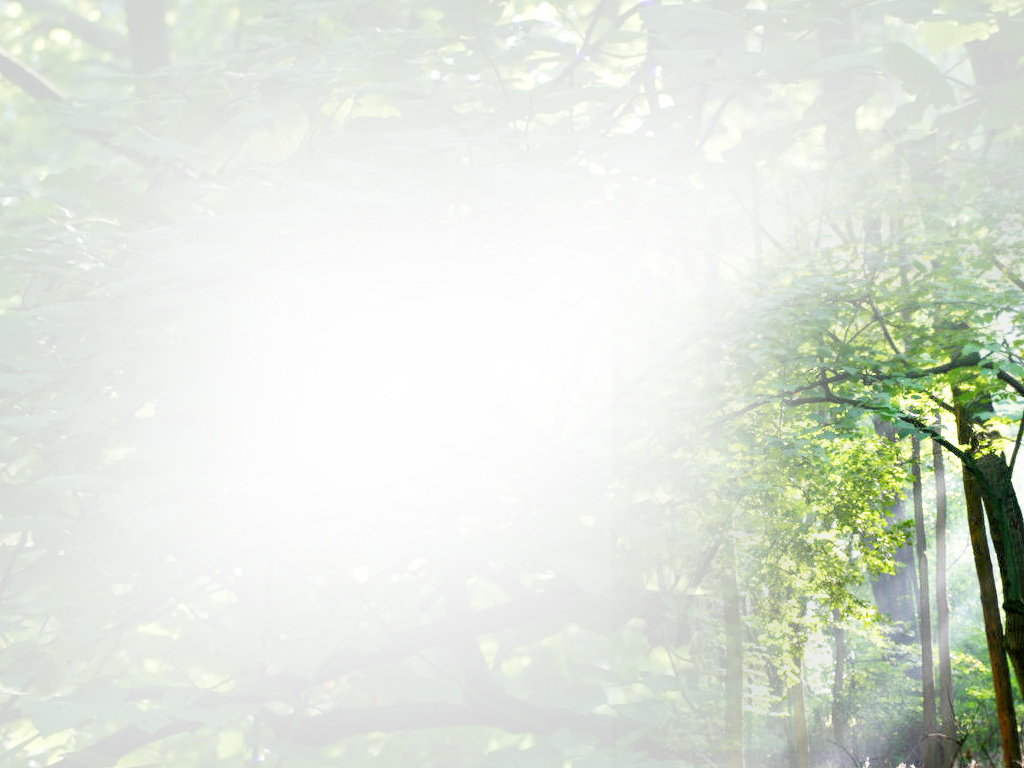 КТО ГДЕ ЖИВЕТ?
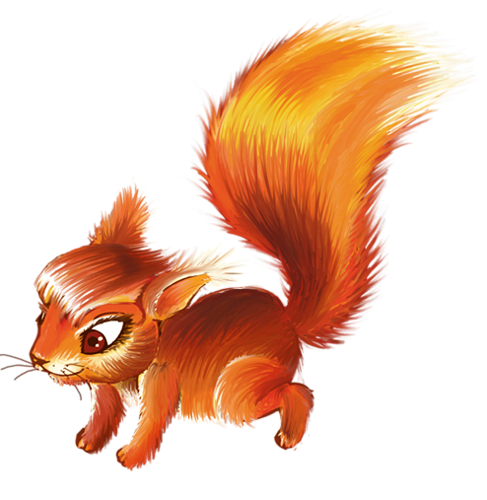 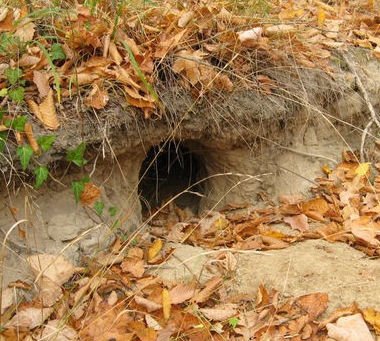 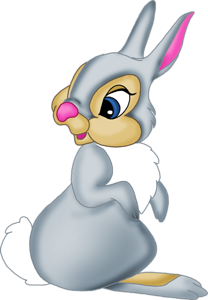 Кто живет в норе?
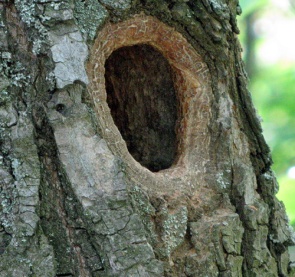 Кто живет в дупле?
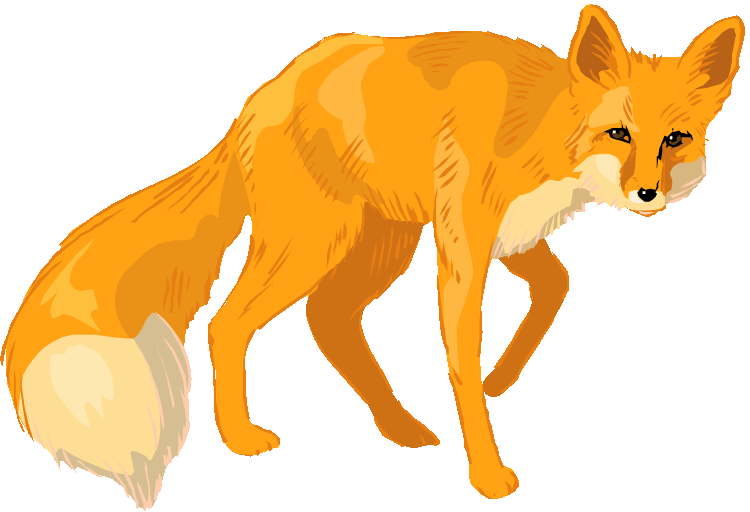 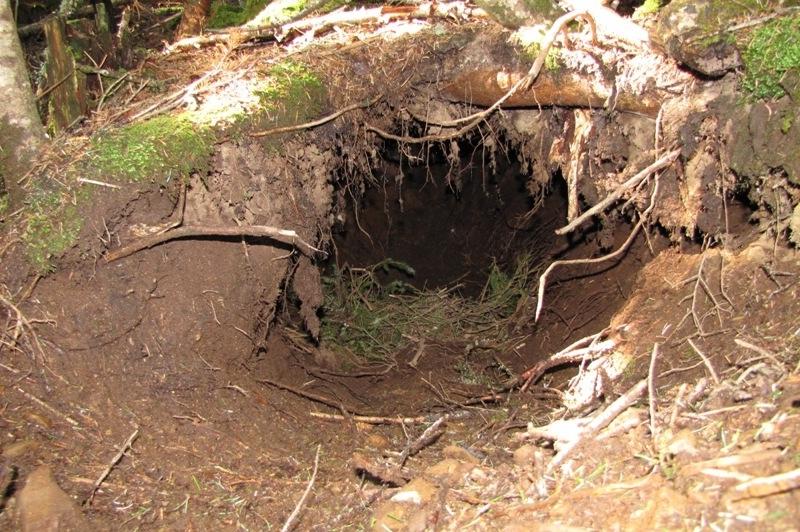 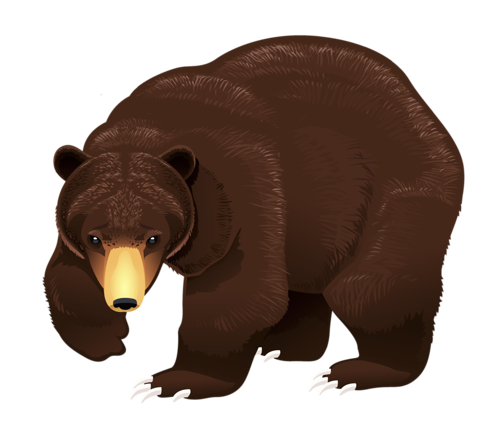 Кто живет в берлоге?
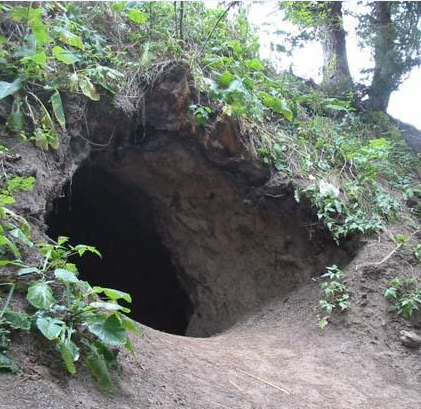 Кто живет в логове?
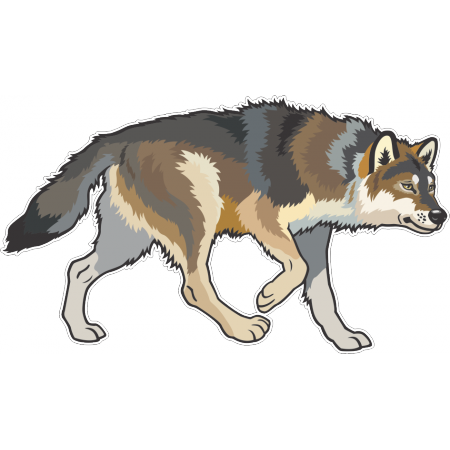 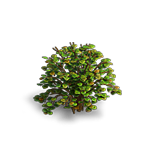 А кто живет под кустом?
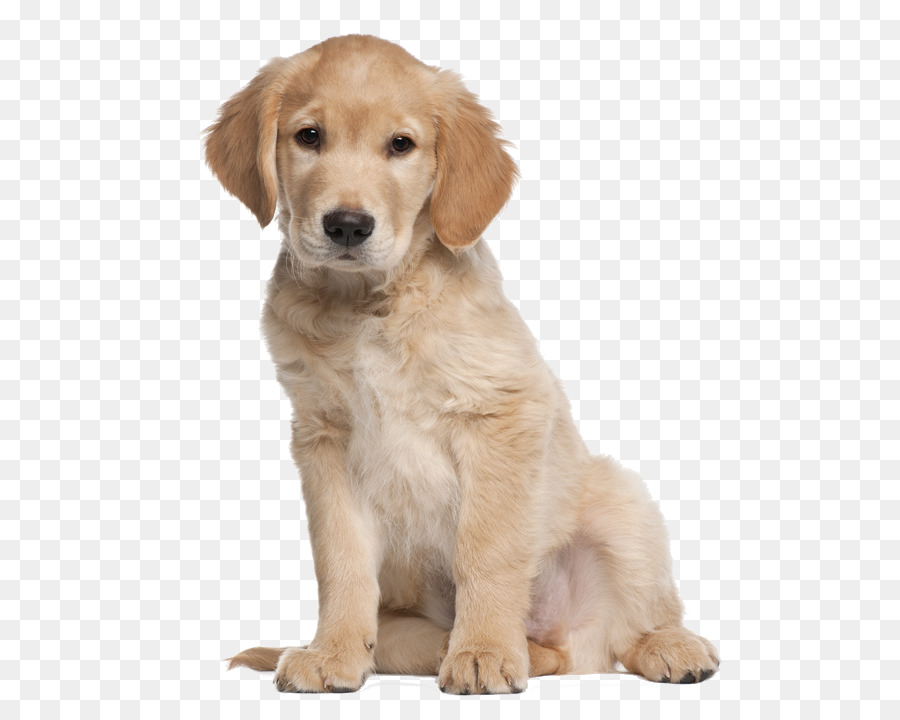 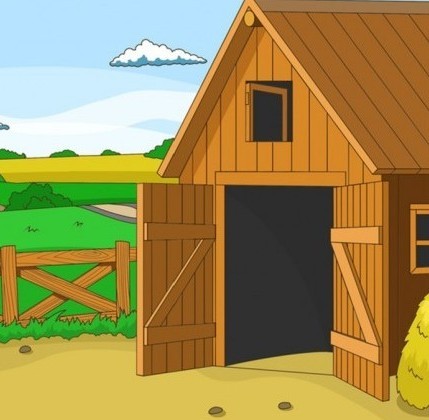 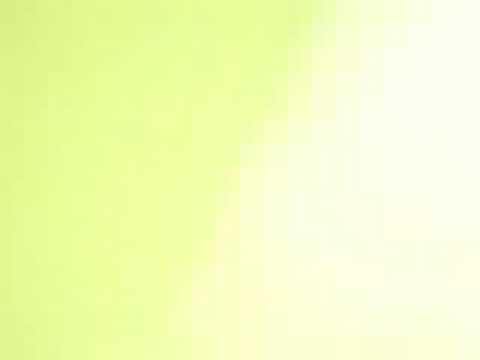 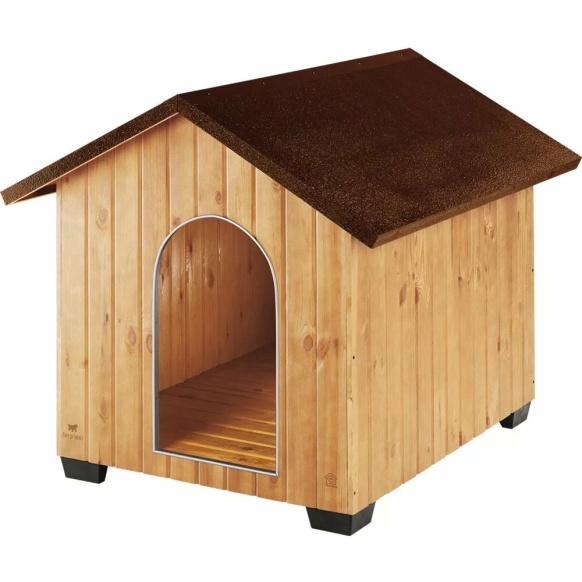 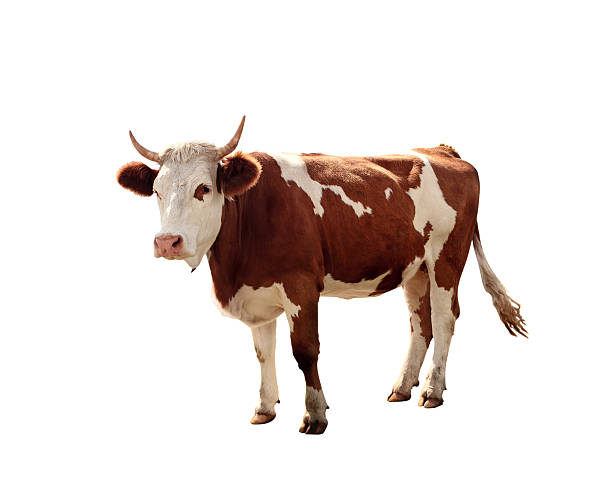 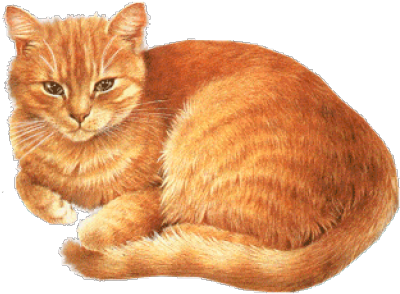 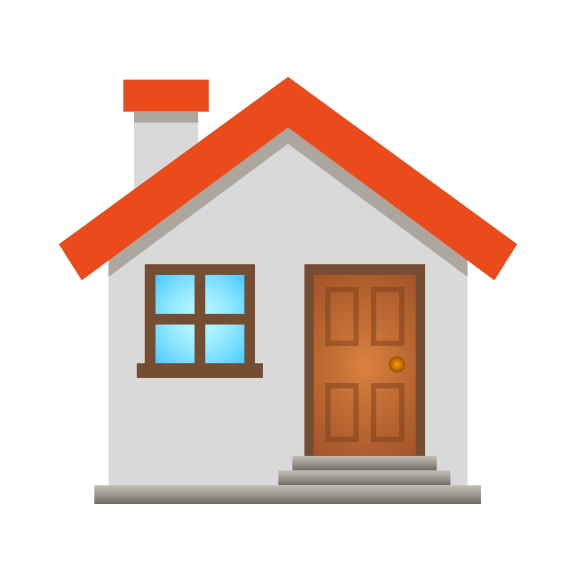 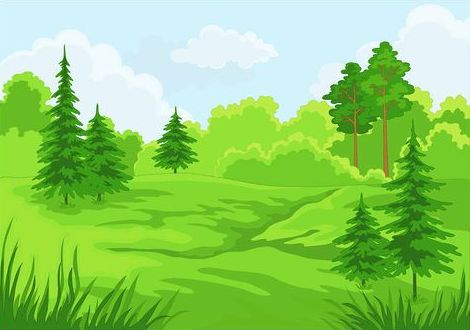 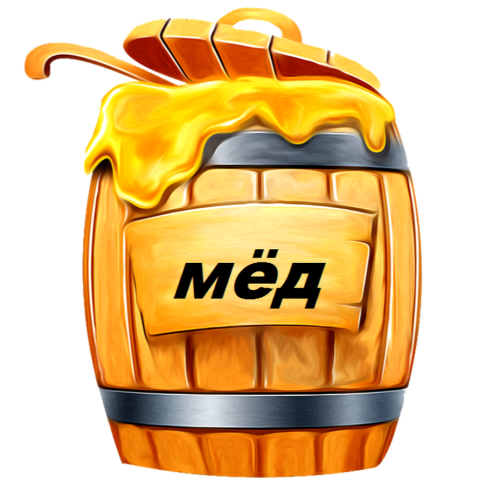 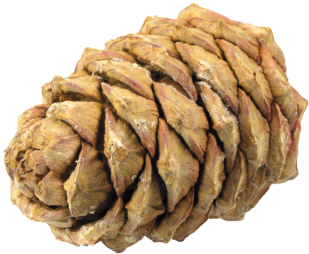 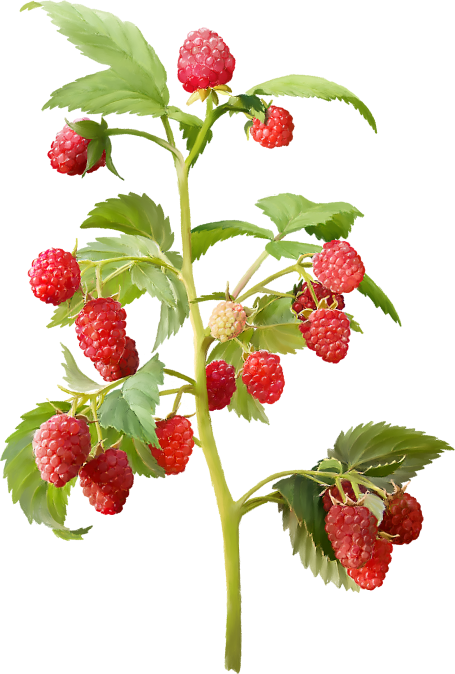 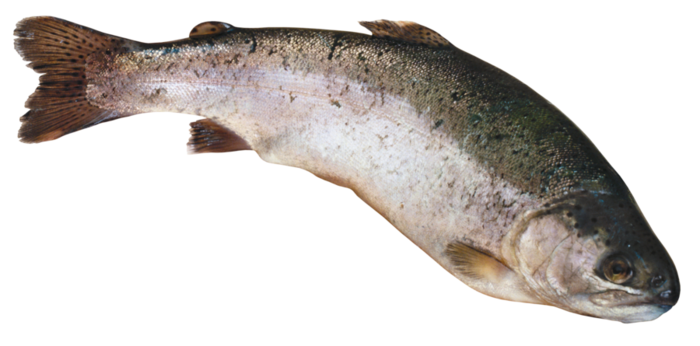 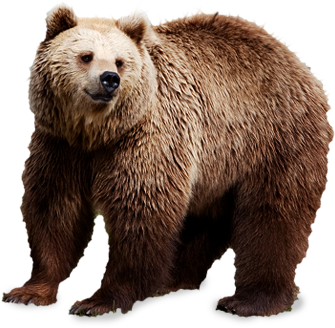 Чем питается?
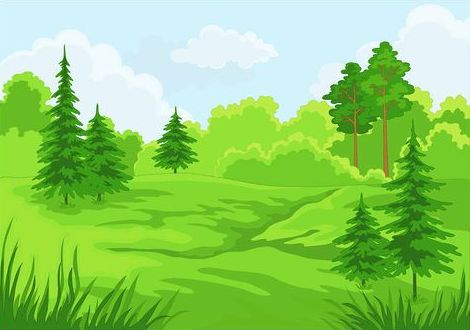 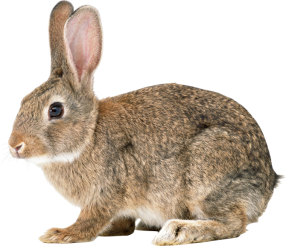 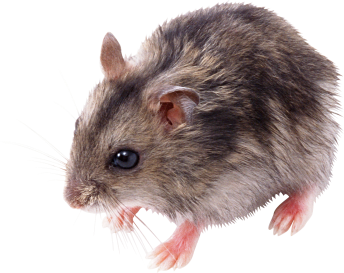 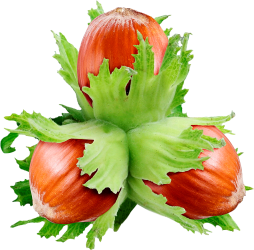 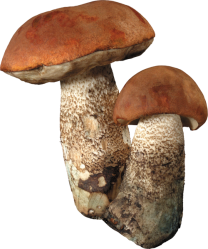 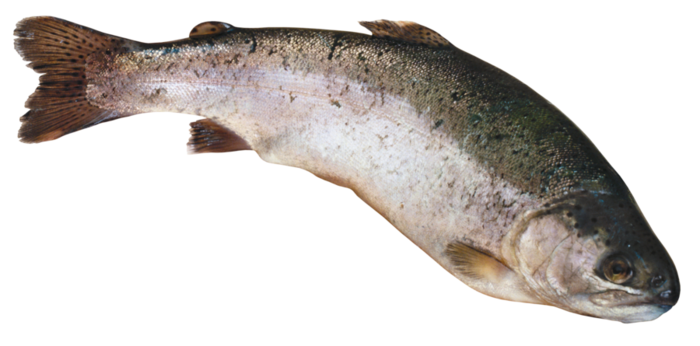 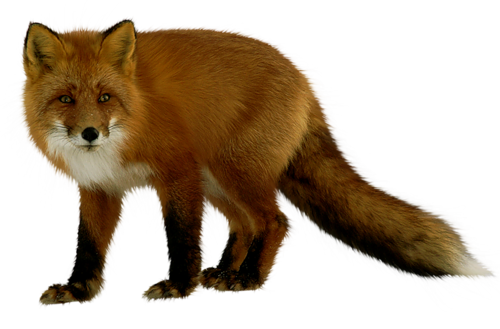 Чем питается?
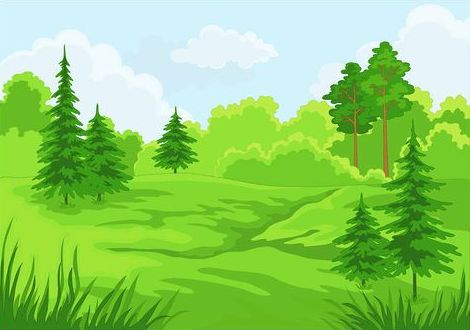 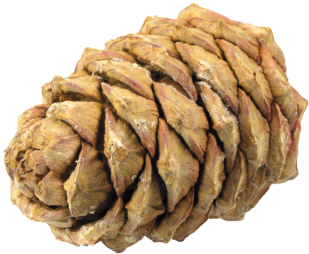 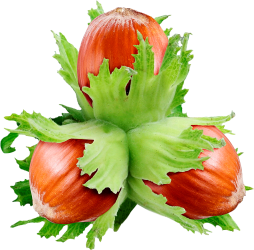 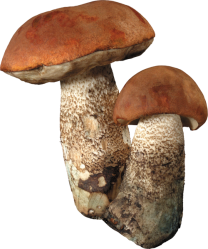 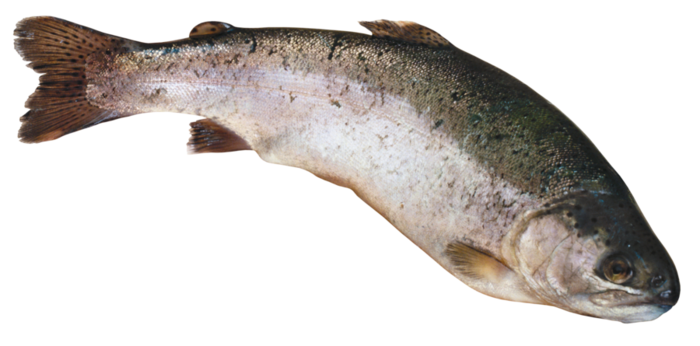 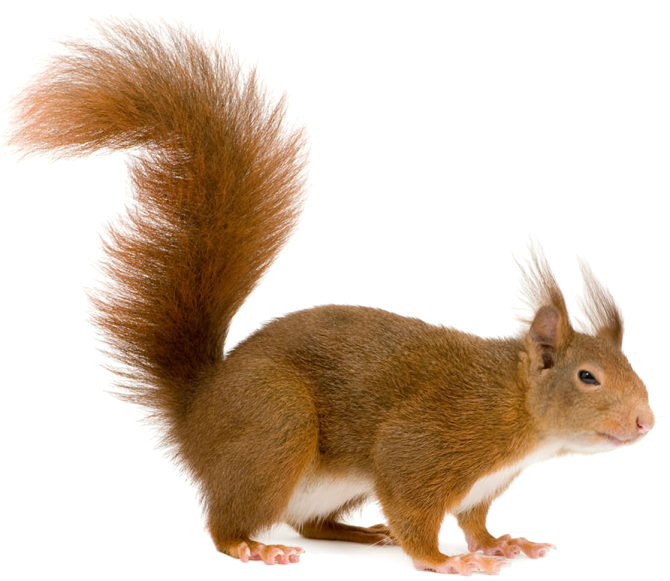 Чем питается?